ГБОУ ООШ №20                                                                                                        структурное подразделение «Детский сад «Василек»

   
«Развивающие игры нового поколения                                                              в интеллектуальном развитии дошкольника»
семинар в рамках  территориальной 
Методической недели
Померанцева Е.Л., старший воспитатель






г. Новокуйбышевск
 май 2021 г.
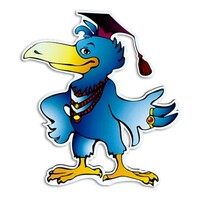 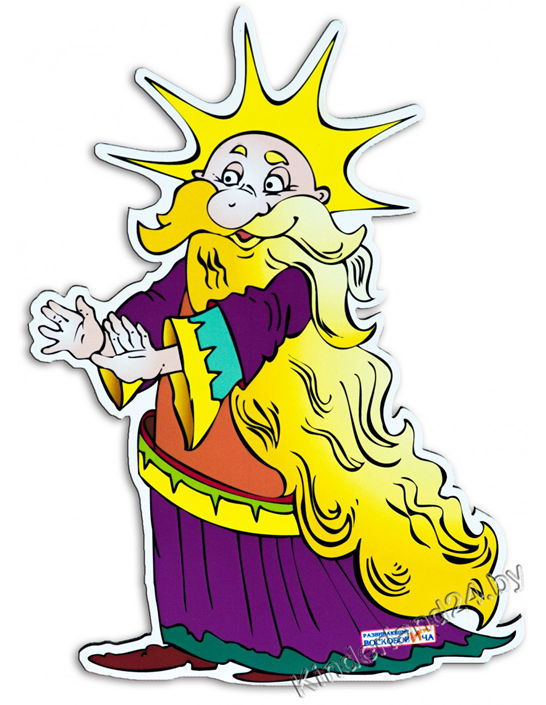 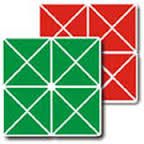 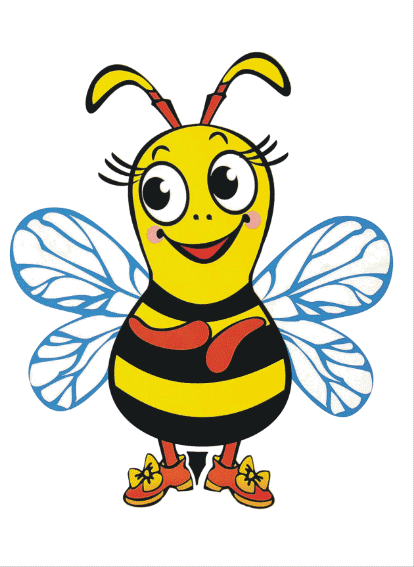 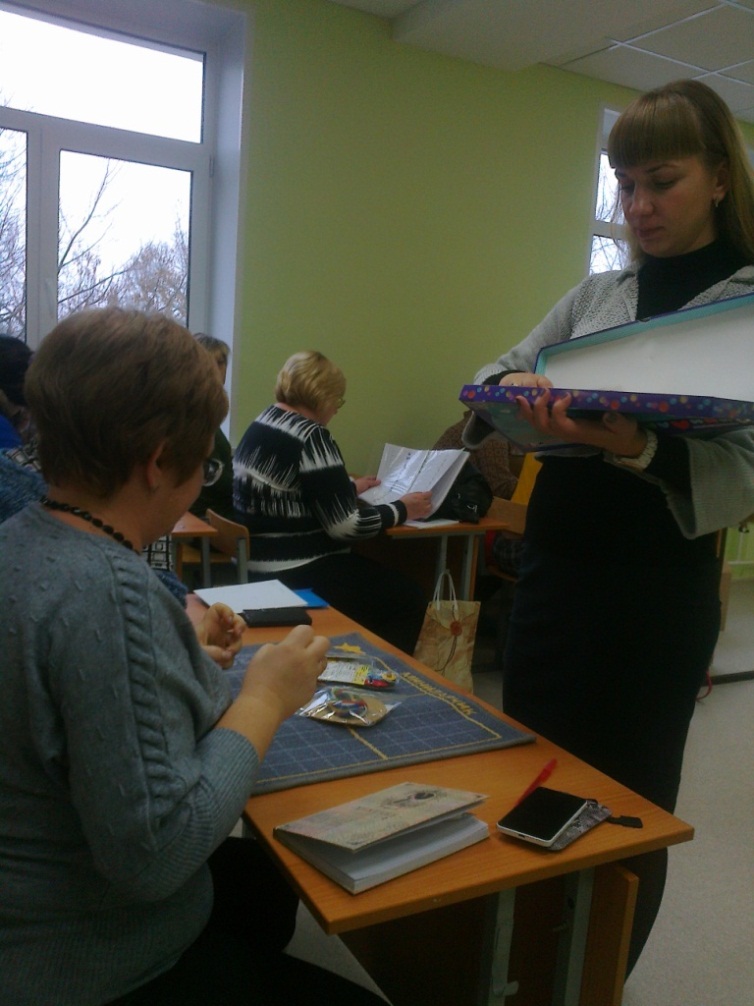 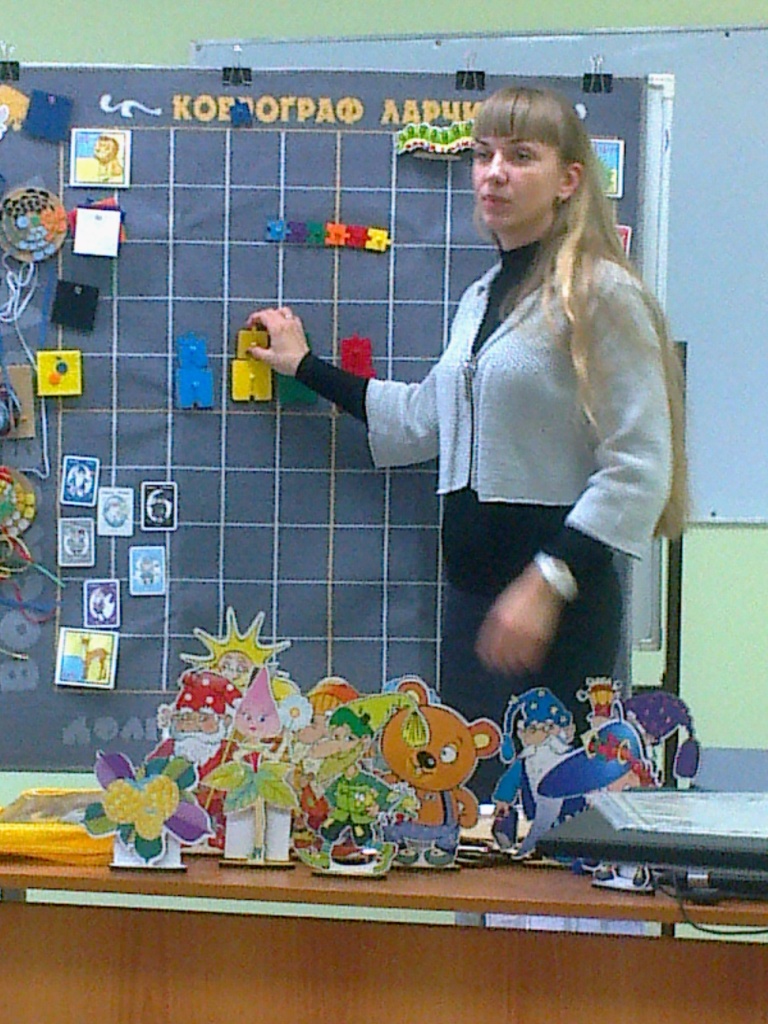 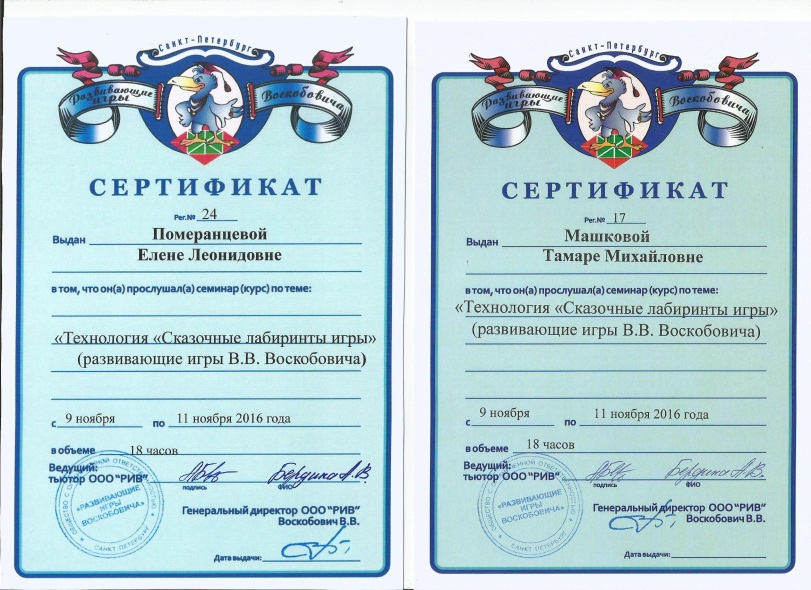 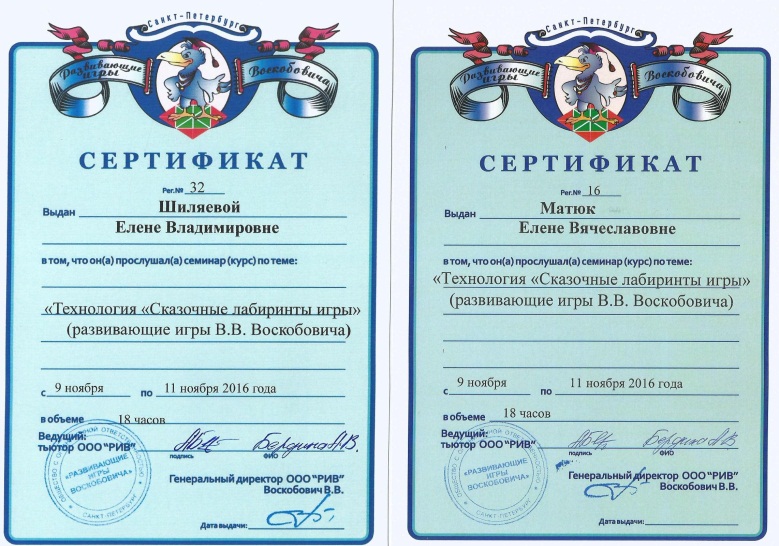 Ноябрь 2016 г.   Первое знакомство педагогов детского сада «Василек»                      с игровой технологией В.В.Воскобовича.   Ведет тьютор Анна Бердина, г.Самара
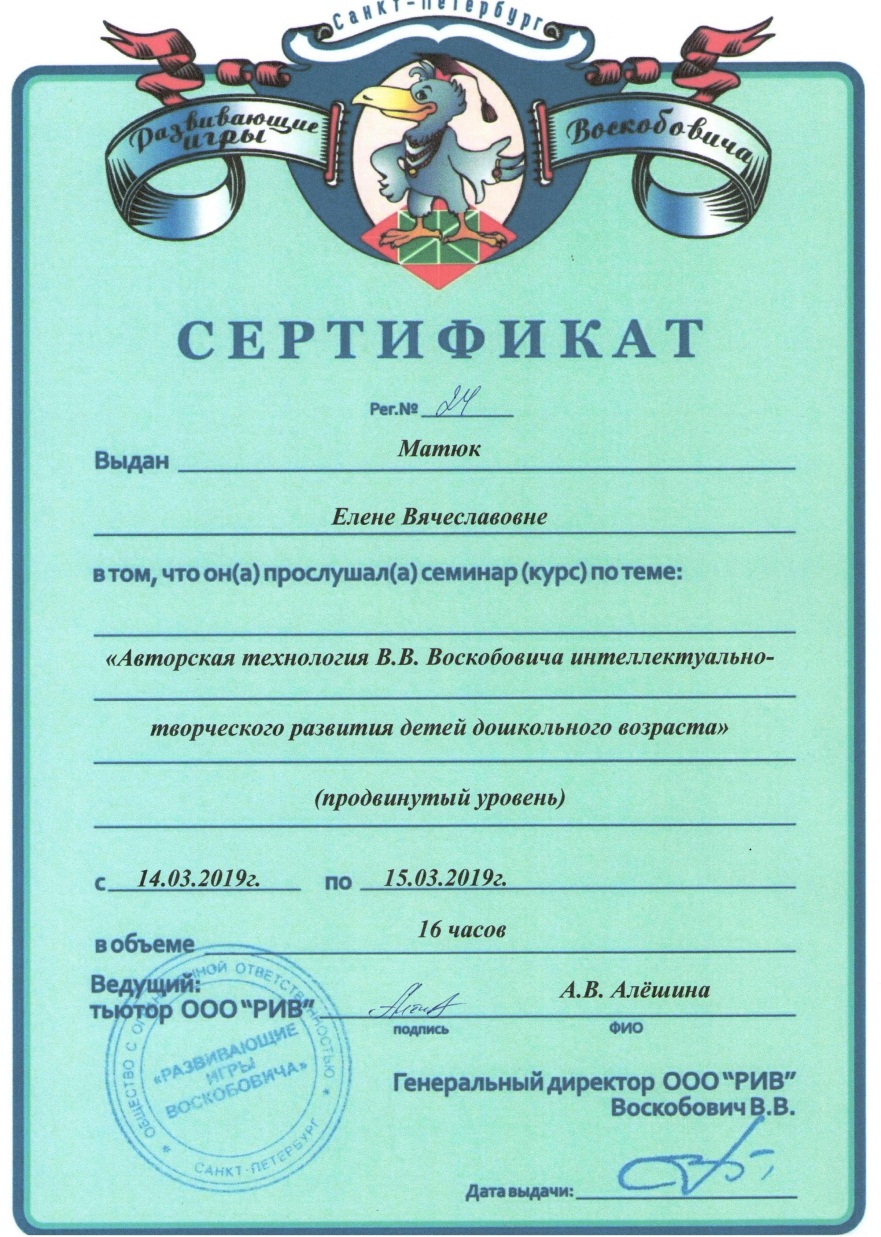 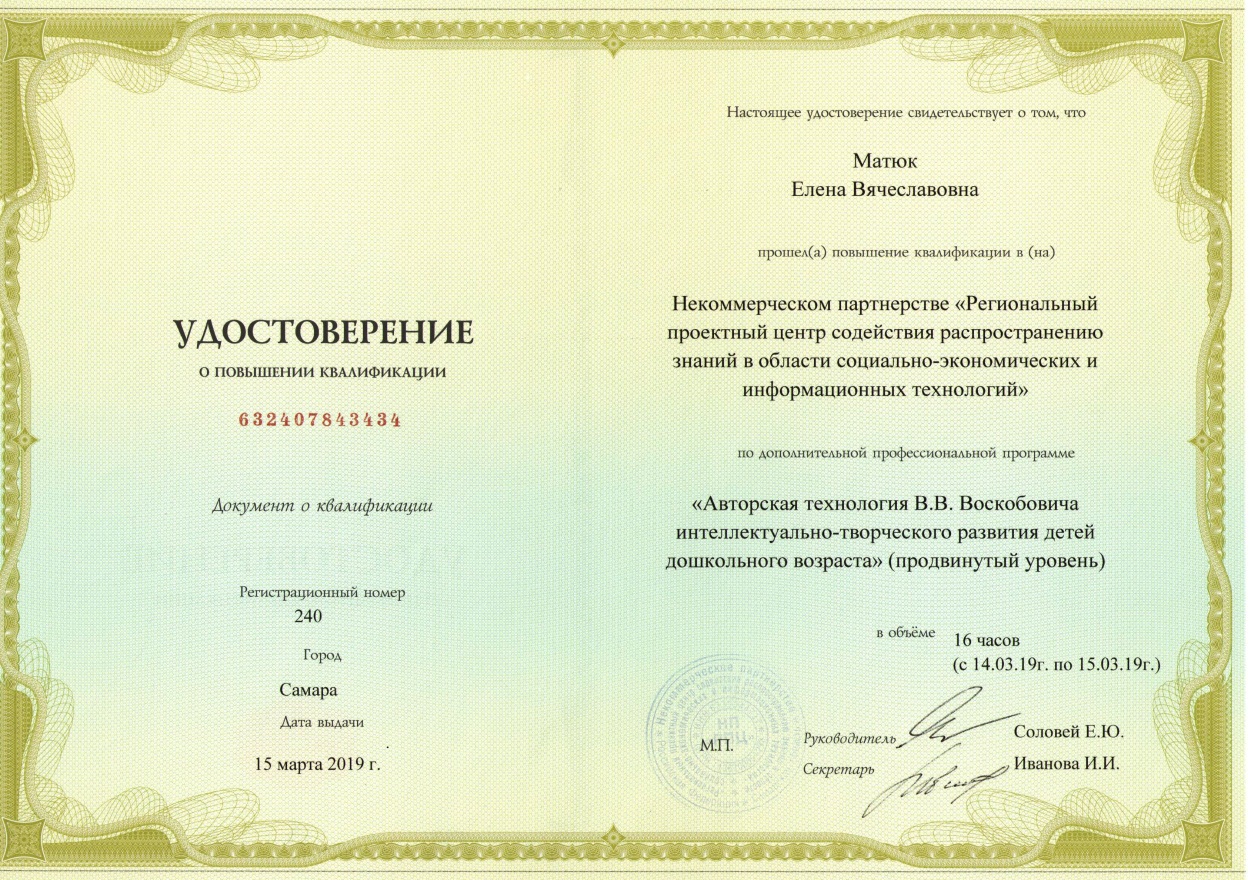 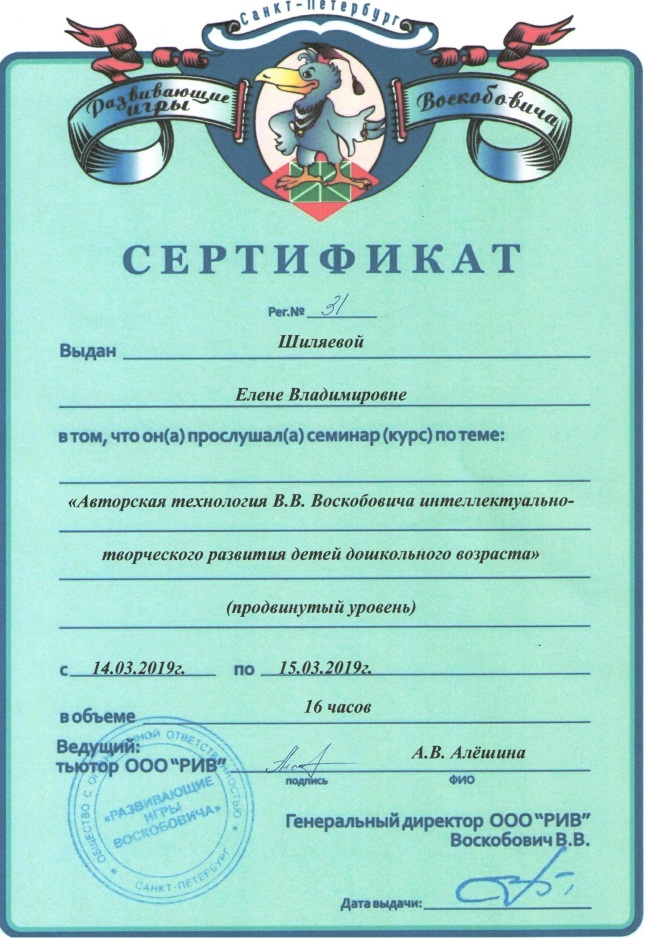 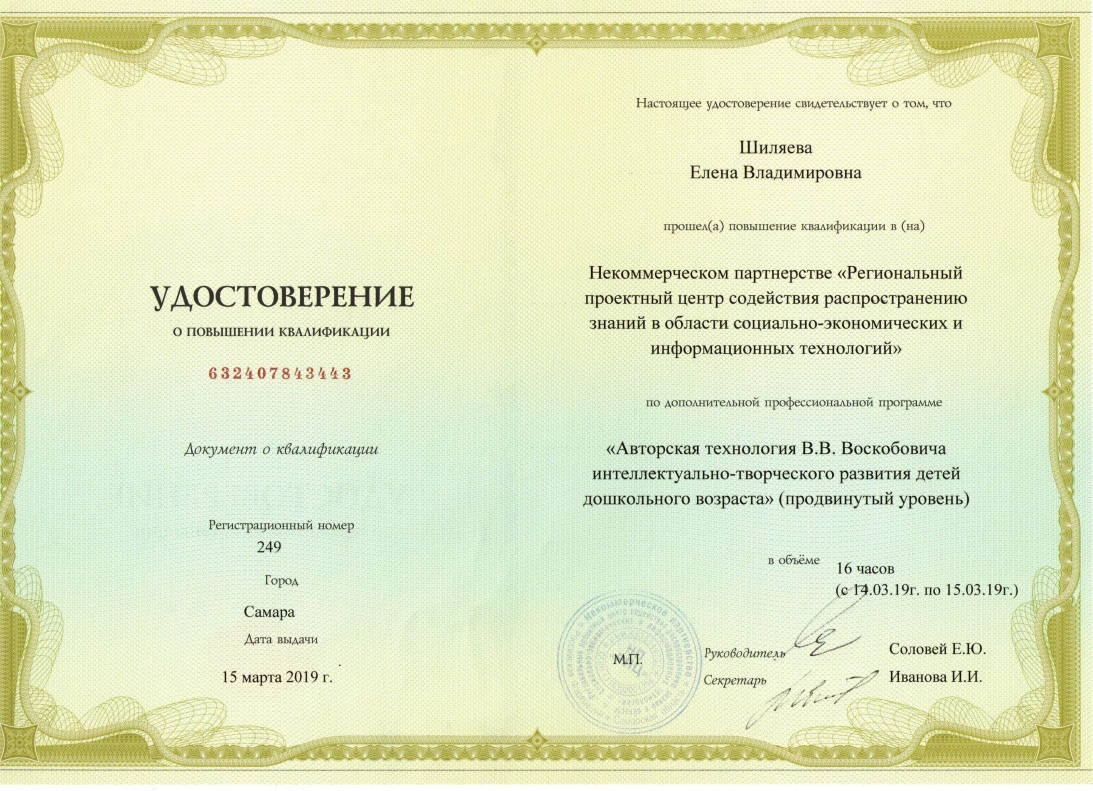 2019 г.  заинтересованные педагоги детского сада «Василек» прошли обучение на курсах В.В. Воскобовича  по продвинутому уровню.
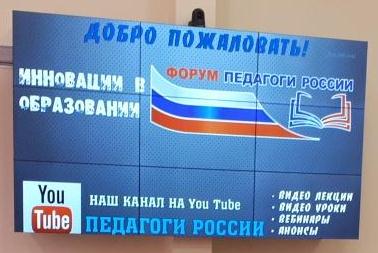 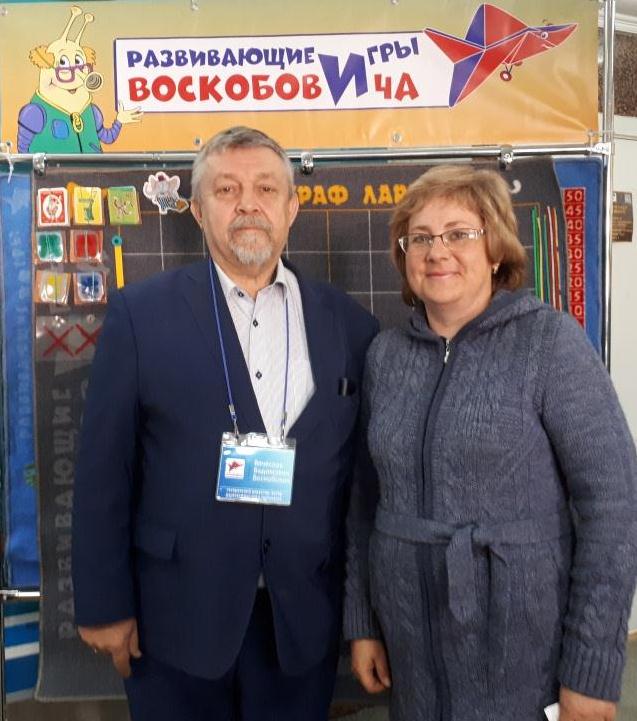 Май 2019 г.
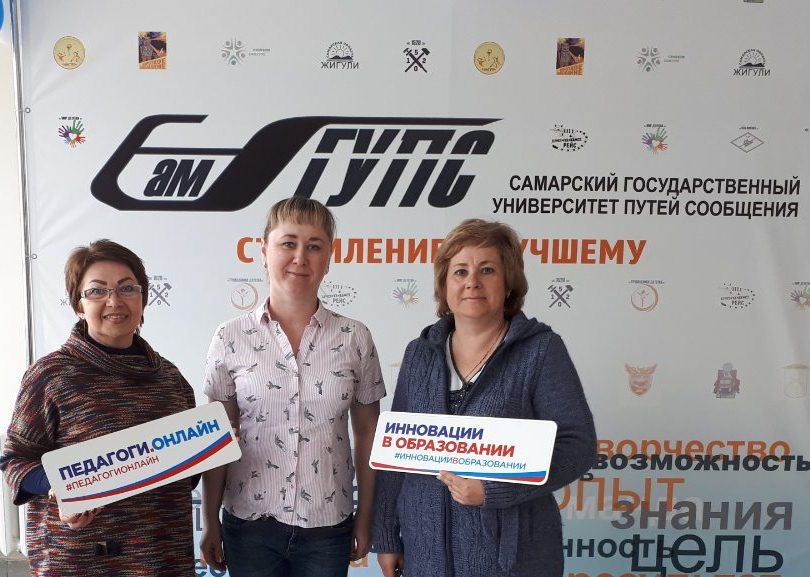 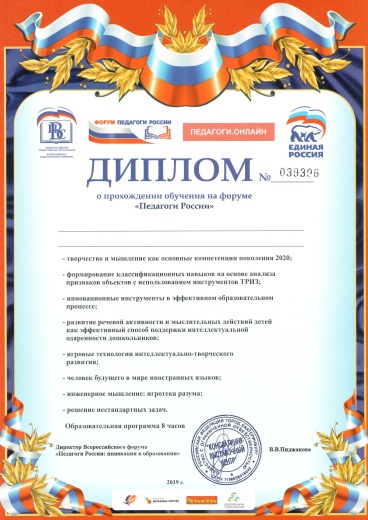 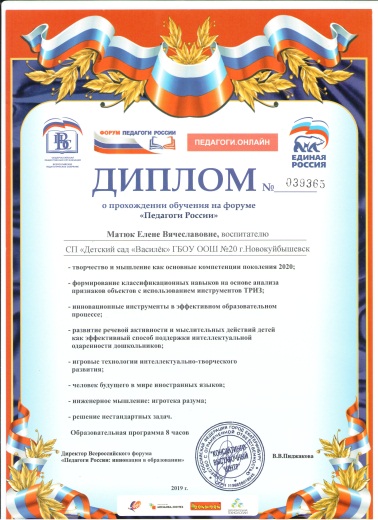 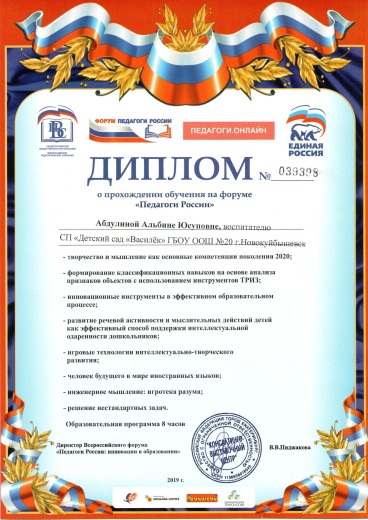 2019 г. Знакомство педагогов детского сада «Василек» с В.В.Воскобовичем                      на Всероссийском форуме «Педагоги России», г. Самара
02 апреля 2021 г.

26 педагогов детского сада «Василек»
приняли участие
в Мастер-классах «Введение 
в игровую развивающую технологию» и «Сказкотерапия в образовательной среде дошкольников»
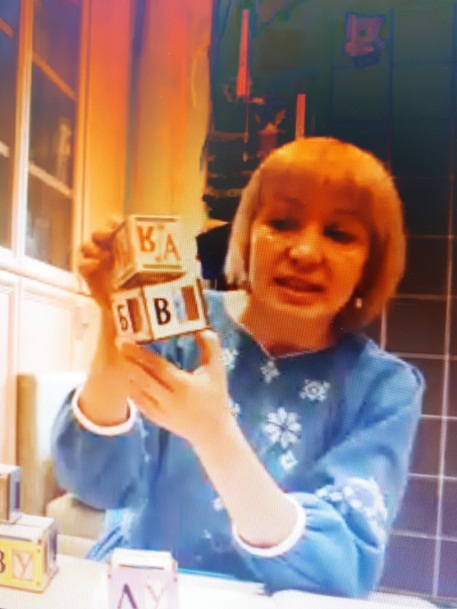 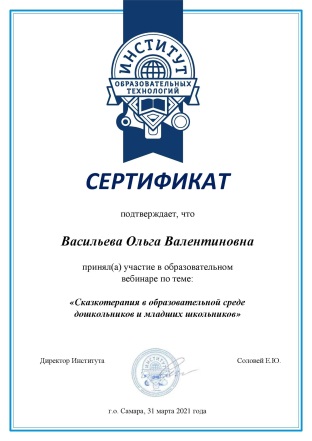 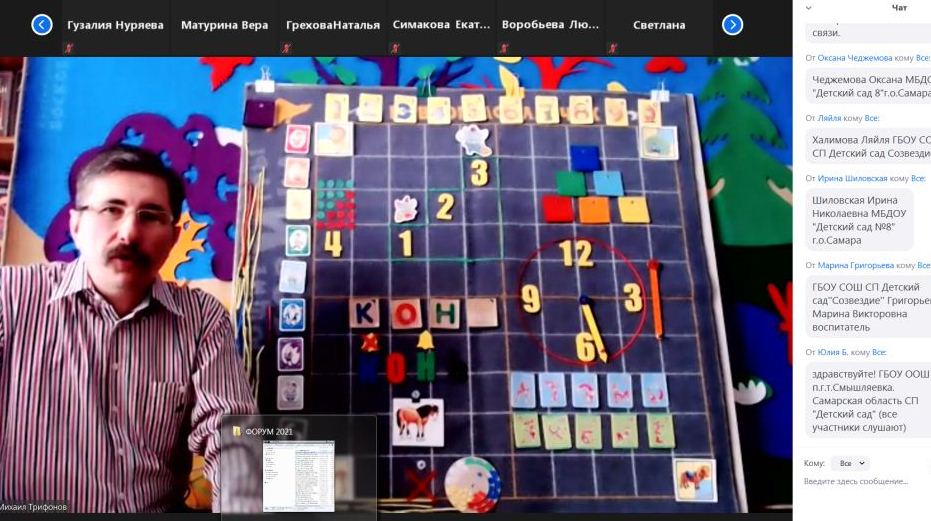 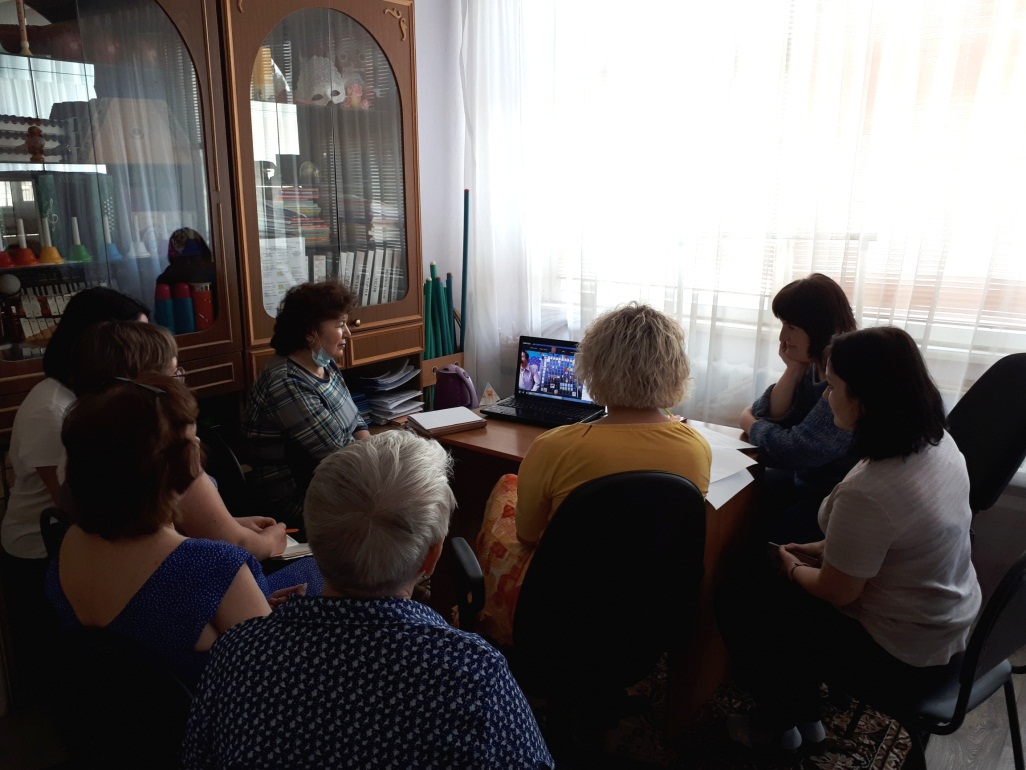 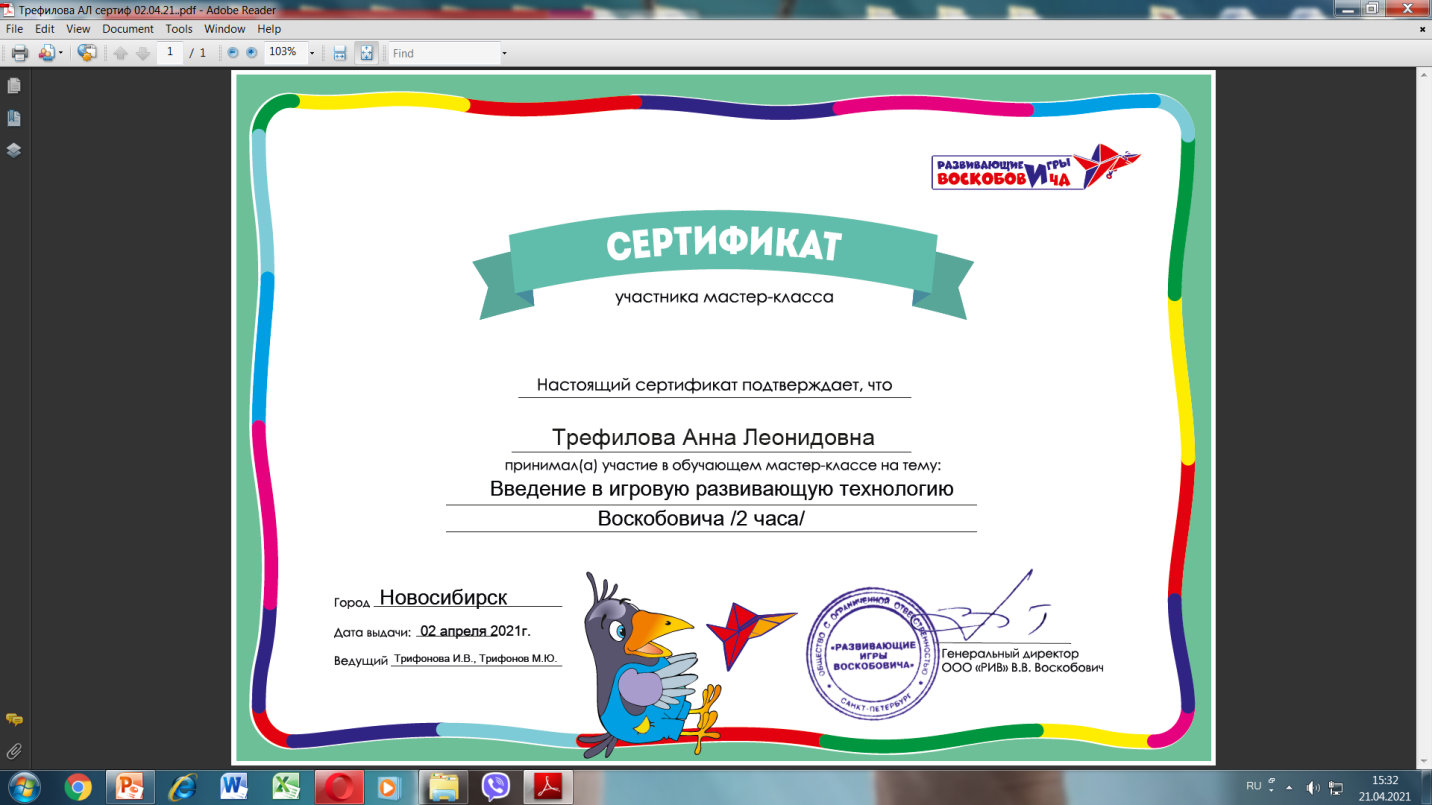 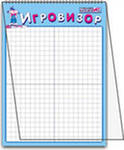 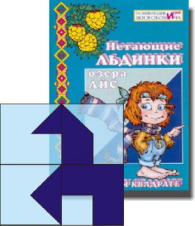 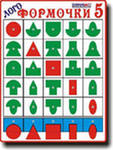 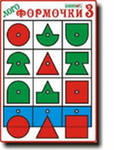 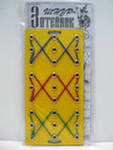 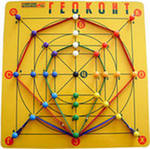 ВАЖНАЯ ОСОБЕННОСТЬ!
 развивающие игры Воскобовича могут использовать воспитатели, психологи, логопеды, музыкальные руководители, инструкторы по физической культуре
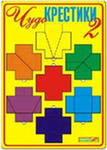 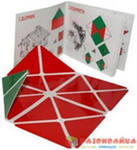 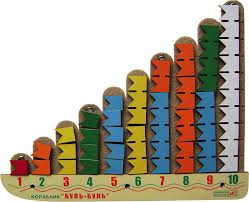 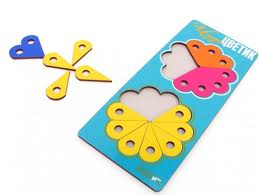 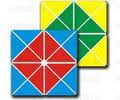 «Послушать хорошую сказку, все равно, что искупаться в горном роднике»
 тувинская пословица
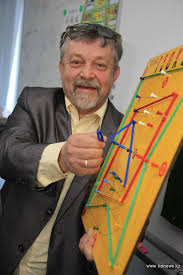 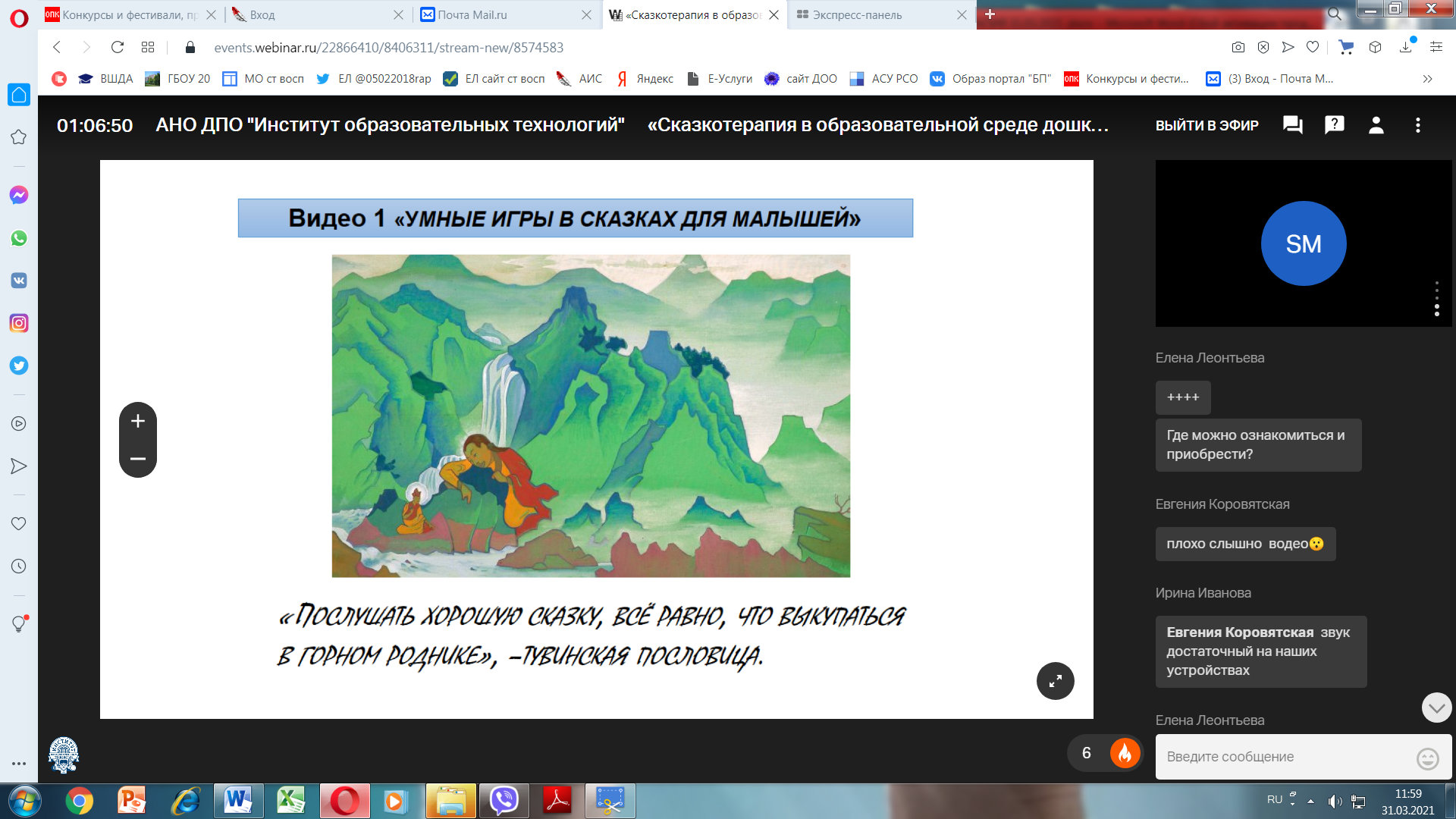 Вячеслав Вадимович Воскобович – изобретатель, который придумал более 50-ти пособий для развития   умственных                  и творческих способностей ребёнка.
Основные  принципы  методики  Воскобовича:
1. Интересные сказки. 
     Сказки  помогают ребенку быстрее запомнить цифры, 
буквы или формы.
2. Игра с пользой
Способствует всестороннему  развитию и обучению малыша. 
3. Развитие у ребенка творческого начала. 
Помогают развивать воображение, фантазию и творческий потенциал ребёнка.
4. Выполнение нетрадиционных заданий различного уровня сложности.
Способствуют формированию раннего креативного мышления у детей.
Основные принципы, положенные в основу игр Воскобовича - интерес - познание - творчество – становятся максимально действенными, так как игра обращается непосредственно к ребенку добрым, веселым и грустным языком сказки, забавного персонажа или приглашения                                к приключениям.
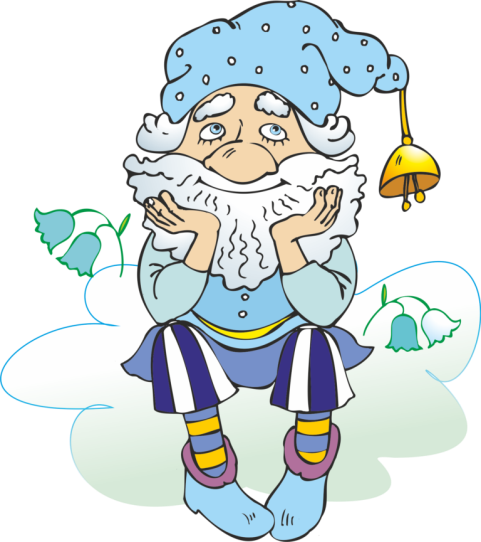 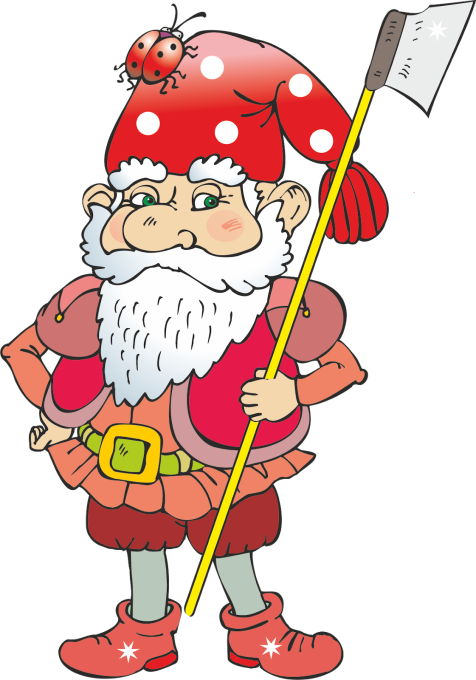 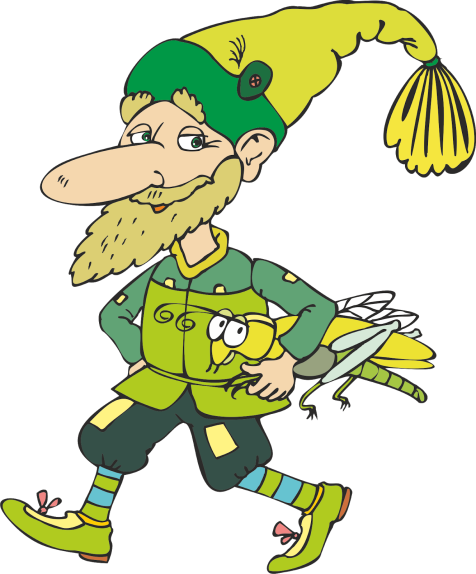 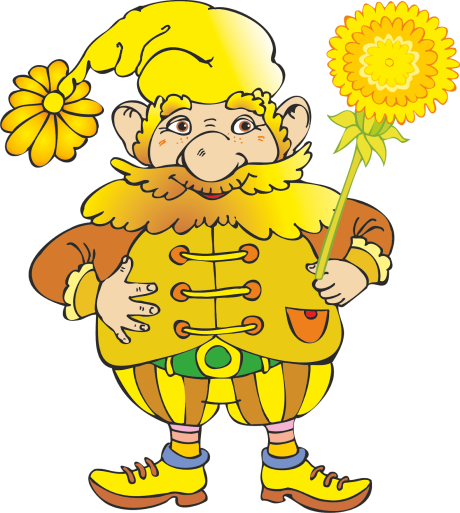 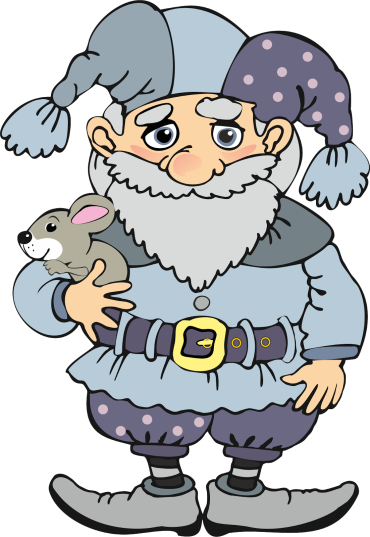 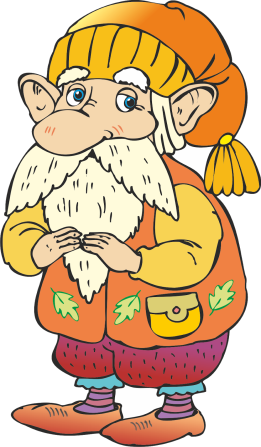 Геоконт (дощечка с гвоздиками)
Представляет собой фанерную дощечку жёлтого цвета, на  игровом поле закреплены пластмассовые гвоздики, на которые натягиваются разноцветные резинки, и получаются контуры геометрических фигур, предметных силуэтов.
Игры с «Геоконтом» развивают у детей сенсомоторные способности (освоение цвета, формы, величины). Складывая схемы по образцу дети учатся ориентироваться в системе координат, искать сходства и различия между рисунками, нестандартно мыслить, развивать психологические процессы.
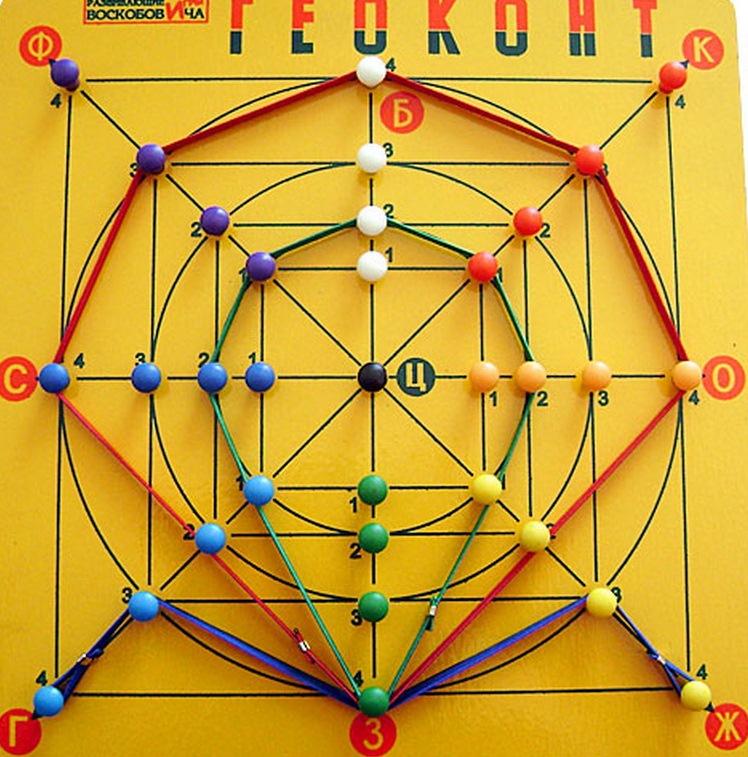 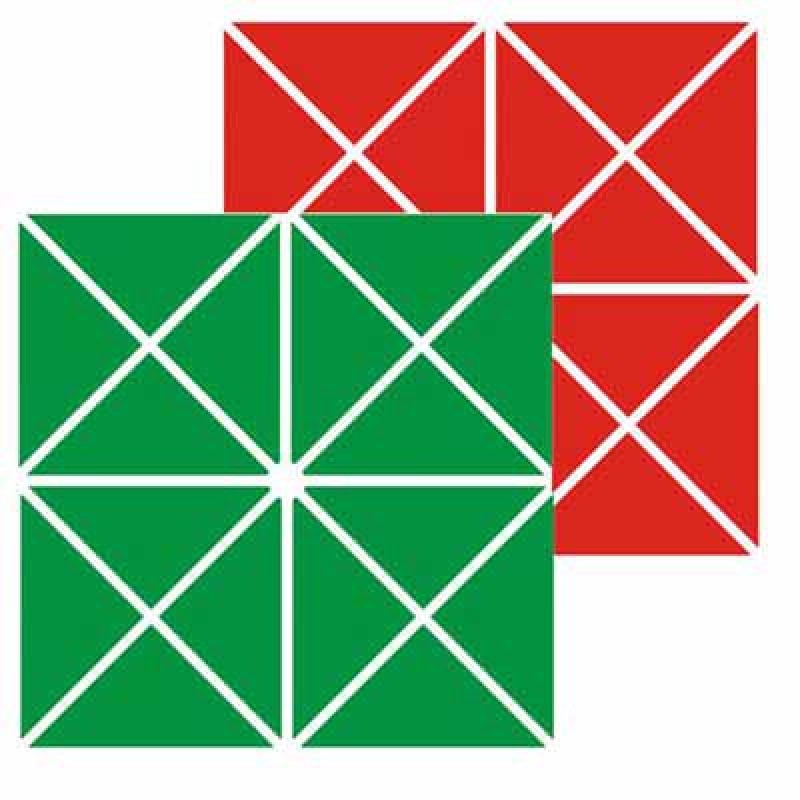 Квадрат Воскобовича  
( Игровой квадрат) или «Кленовый листок», «Косынка», «Вечное оригами» -это  32 жестких треугольника наклеены на гибкую основу с двух сторон. Квадрат легко трансформируется, позволяя конструировать  плоскостные и объемные фигуры. Дети осваивают    алгоритм конструирования  находят спрятанные в  "домике" геометрические                                         фигуры, придумывают                                           собственные предметные                                                  силуэты.
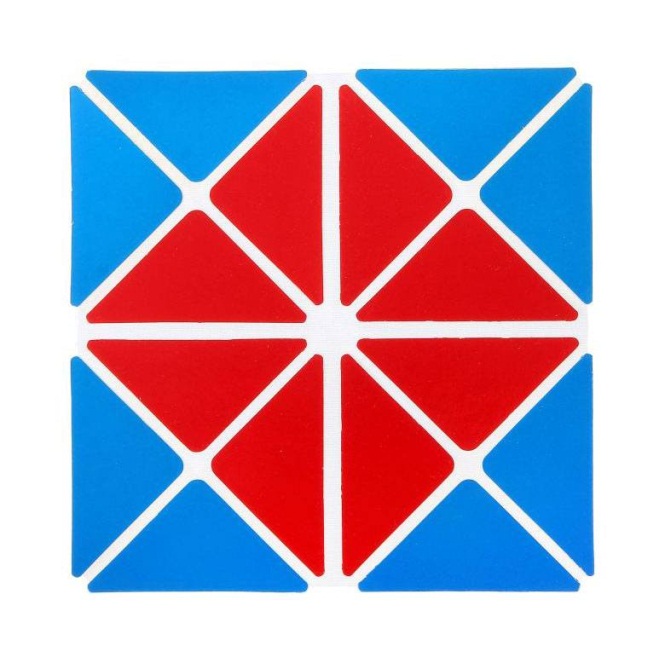 З н а к  о м и м с я   с   к в а д р а т о м
«Обследование квадрата» - обведи пальчиком, пройди по сторонам квадратика, найди уголки, спустись по треугольникам сверху вниз, поднимись на вершину, положи квадрат разными по цвету сторонами, загни уголок и др.; 
«Играем в прятки» - найди спрятанные квадраты меньшего размера, самые маленькие, обведи их  пальчиком;
«Сложи квадрат» - пополам разными способами. Какие фигуры ты узнаешь? Сложи квадрат, чтобы получился большой, маленький треугольник, прямоугольник, квадрат;
«Путешествие в квадрате» - пройдись по дорогам-диагоналям, знакомство с центром, путешествие из центра в уголки по разным дорожкам.
«Волшебная Восьмерка" Воскобовича
Это своеобразный конструктор, который позволит ребенку запомнить  цифры и цвета радуги, также поможет развить внимание, память,
 логическое мышление, координацию глаз-рука и мелкую моторику.
Представляет собою основу, изготовленную из дощечки. На дощечку с  помощью резинок крепятся разноцветные детали цифр. 
Игpa paзвивaeт:
yмeниe copтиpoвaть плacтинĸи пo цвeтy, ĸoличecтвy и пpocтpaн-cтвeннoмy pacпoлoжeнию пoлocoĸ; 
- yмeниe cocтaвлять цифpы oт 0 дo 9 пo oбpaзцy и пaмяти;
- oбъeм и ĸoнцeнтpaцию внимaния, пaмять, yмeниe aнaлизиpoвaть, cpaвнивaть;
- вooбpaжeниe, твopчecĸиe cпocoбнocти;
- мeлĸyю мoтopиĸy pyĸ.
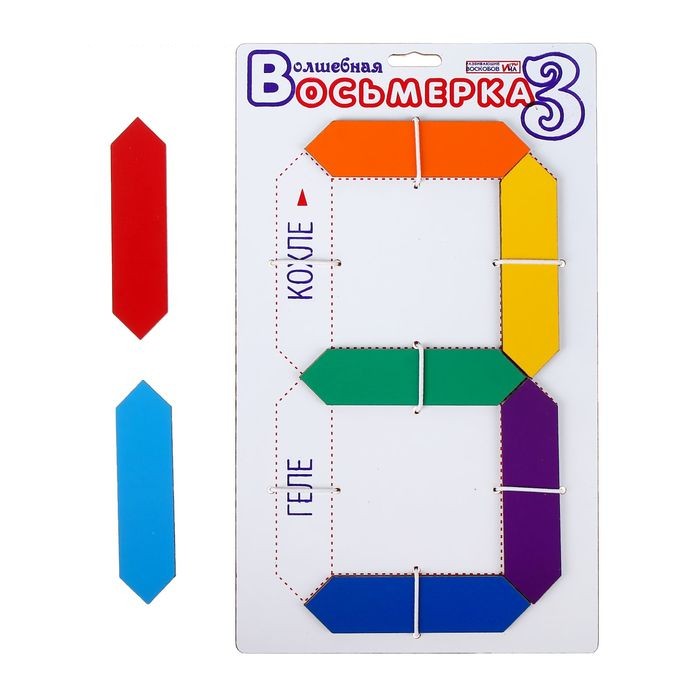 Знакомство со схемами
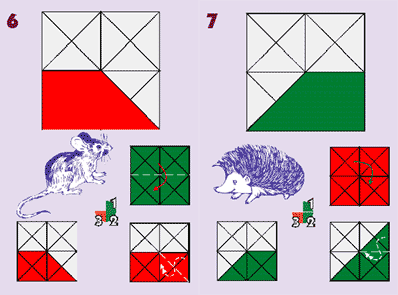 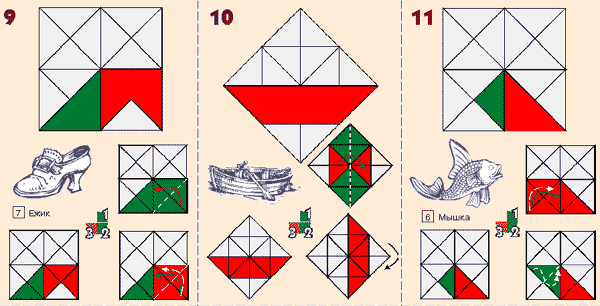 Важно детям объяснить правильный алгоритм складывания
 двух базовых форм: треугольник и прямоугольник 
и далее «ежик» и «мышка», на основе которых получаются другие фигуры.
Игровизор графический (интеллектуальный) тренажер
Заламинированное игровое поле формата А-4 в виде расчерченных на всей плоскости листа клеточек.
       По центру поля проведено две оси (вертикальная и горизонтальная). Для лучшего ориентирования на плоскости листа на его верхних и нижних углах  расположены животные: левый верхний угол - лев, левый нижний угол - лань, правый верхний угол - павлин, правый нижний угол – пони. Помимо игрового поля, в состав тренажера входит маркер на водной основе. Таким маркером можно писать на пленке, а затем стирать написанное тряпкой или салфеткой и вновь рисовать.
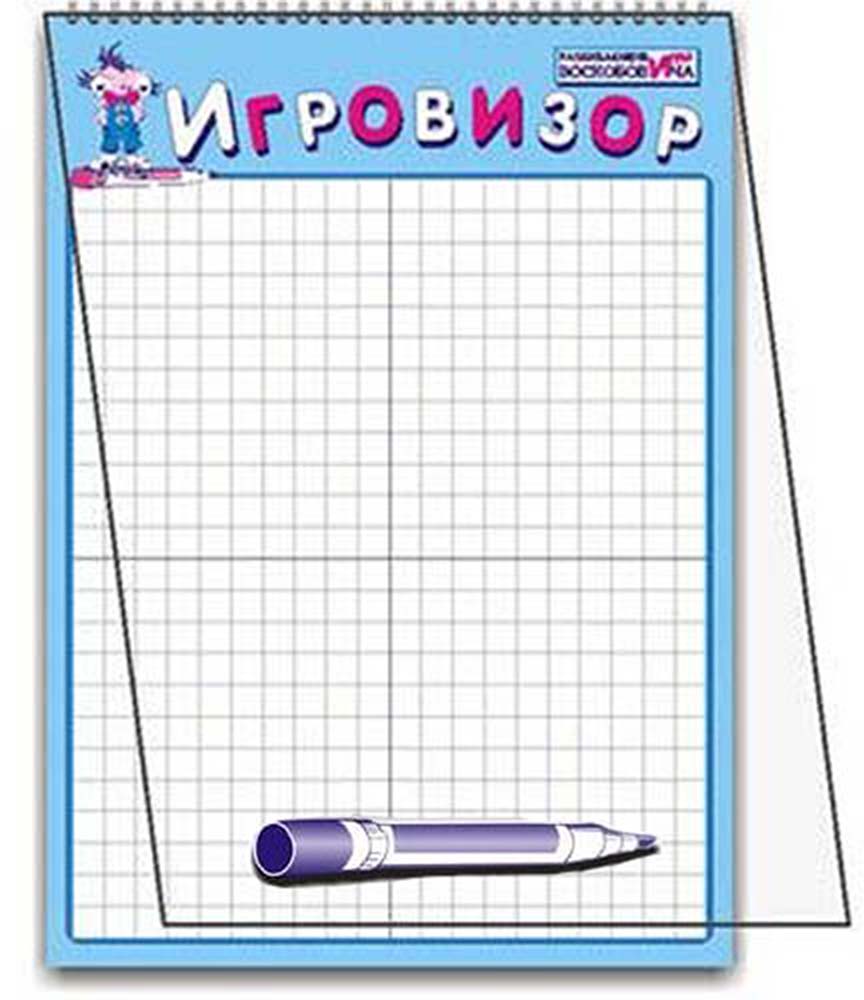 Цели занятий с игровыми материалами В.В.Воскобовича : 
•    Развитие у ребенка познавательного интереса и исследовательской деятельности.
•   Развитие наблюдательности , воображения, памяти, внимания, мышления и творчества.
•    Гармоничное развитие у детей эмоционально-образного и логического начала.
•  Формирование базисных представлений об окружающем мире, математических понятий, звукобуквенных явлениях.
•    Развитие мелкой моторики.
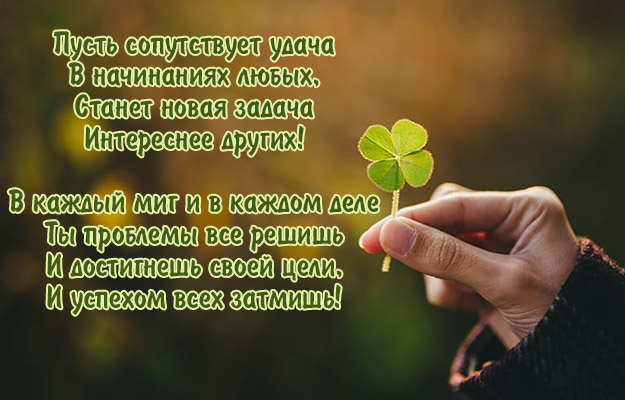